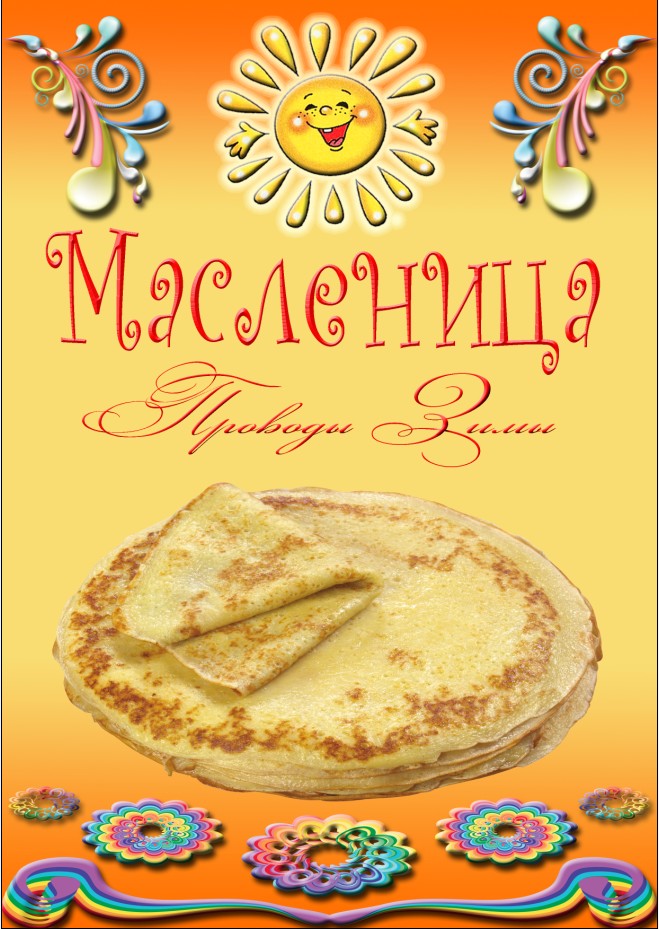 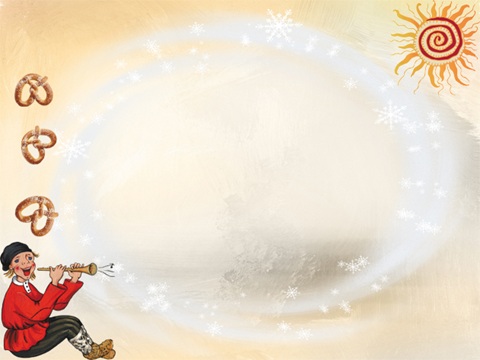 Этот праздник к нам идет раннею весною,Сколько радостей несет  он всегда с собою!
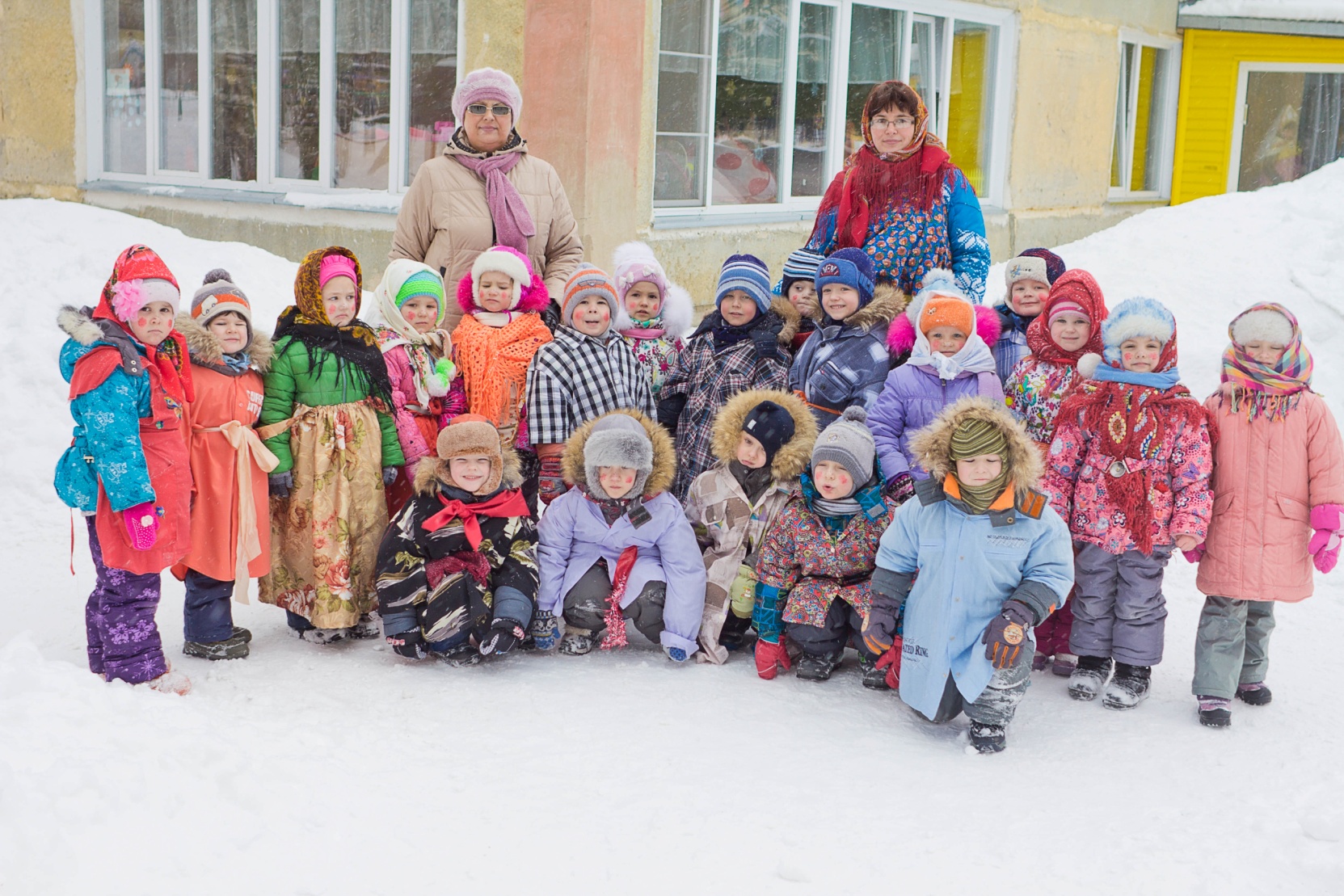 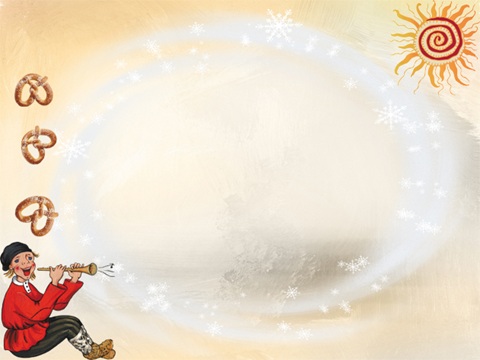 Ледяные горы ждут, и снежок сверкает,
 Санки с горок вниз бегут, смех не умолкает.
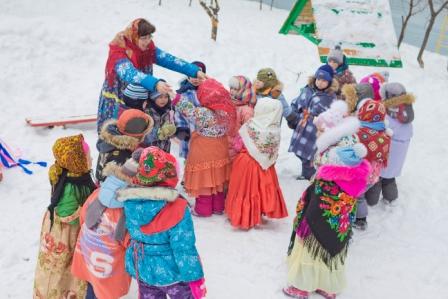 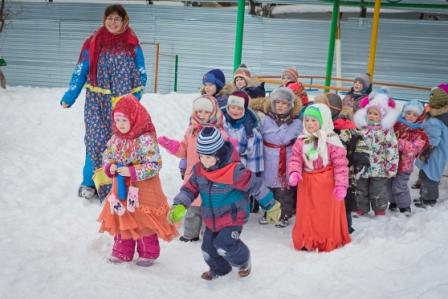 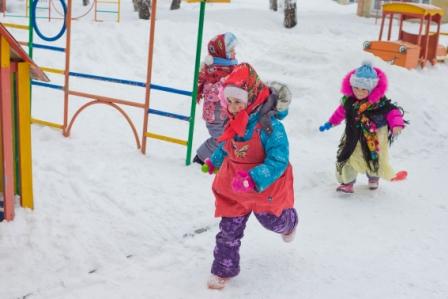 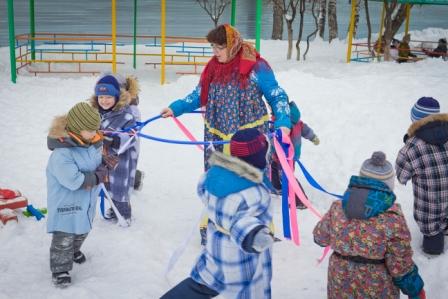 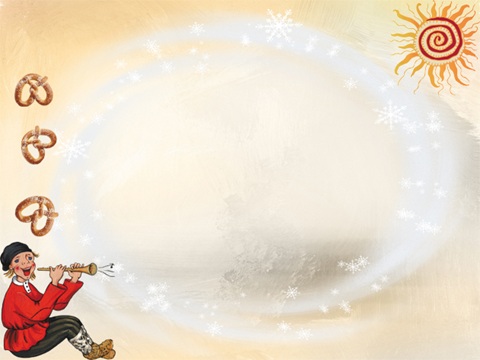 Аромат блинов праздничный чудесный,На блины друзей зовем, будем есть их вместе.
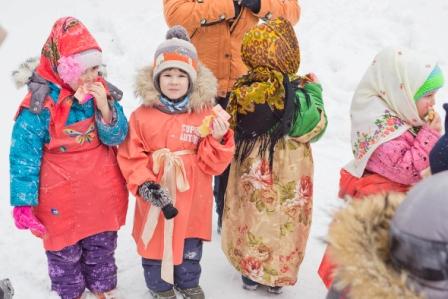 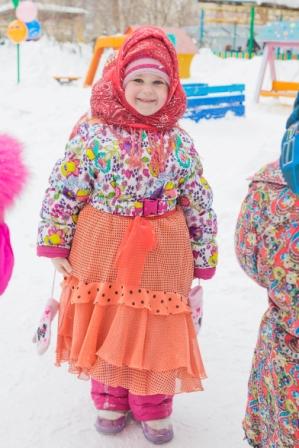 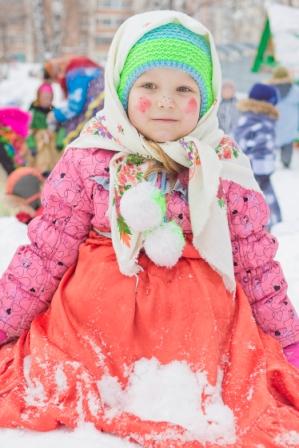 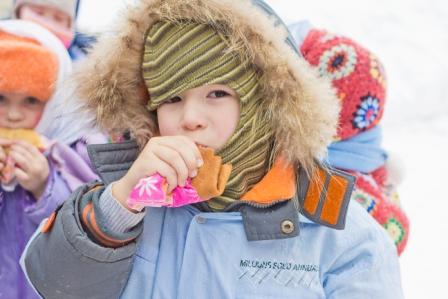